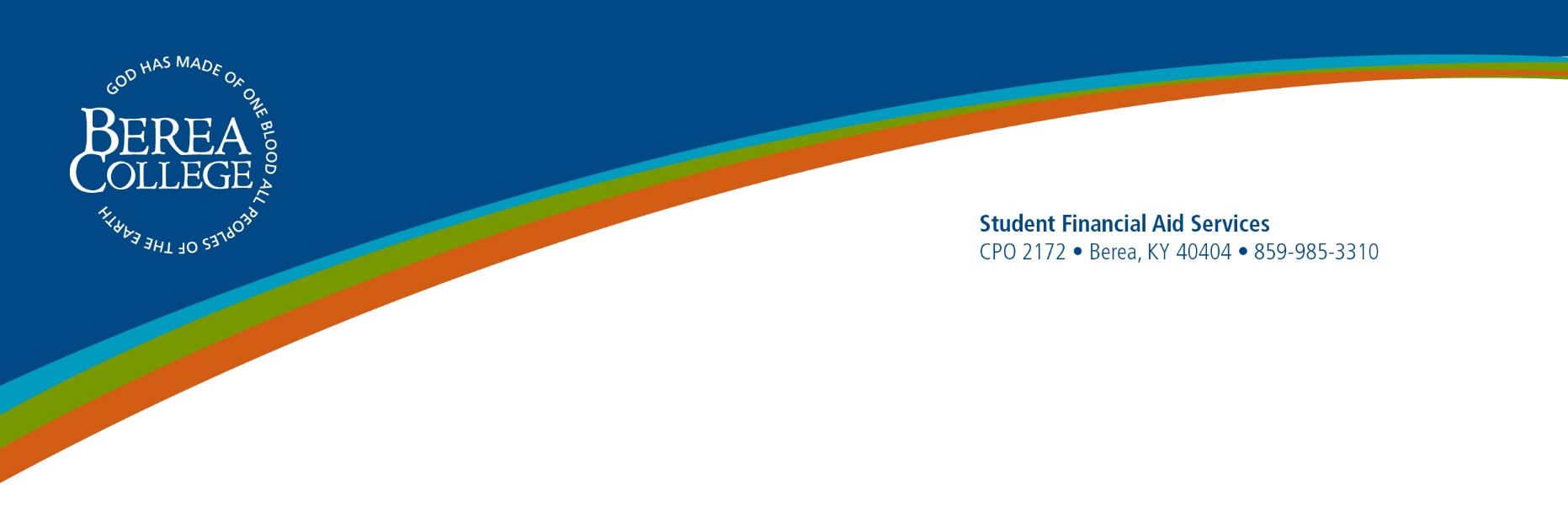 Understanding 
Financial Aid 
at Berea College
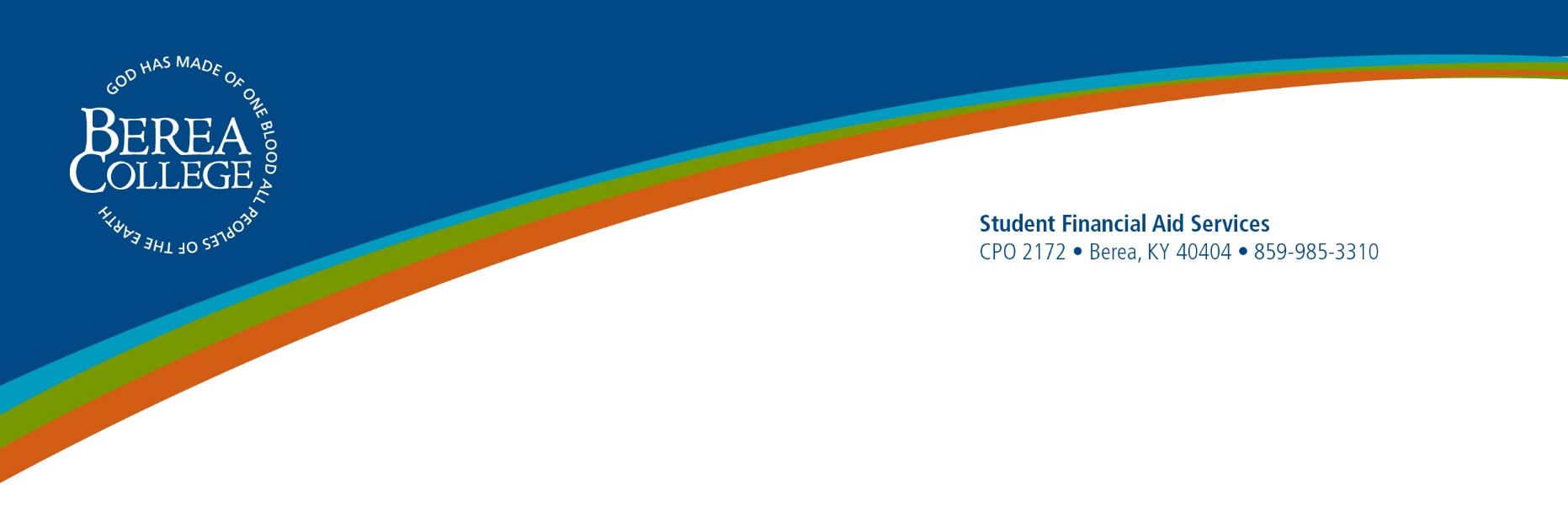 Student Financial Aid Services 
finaid@berea.edu 

Zac Miller, Counselor
Danielle Robbins, Counselor
Johauna Gosney, Accountant/Counselor
Stephany Blaney, Manager of Technology & Communications 
Chris Thomas, Assistant Director
Andrea Spry, Director
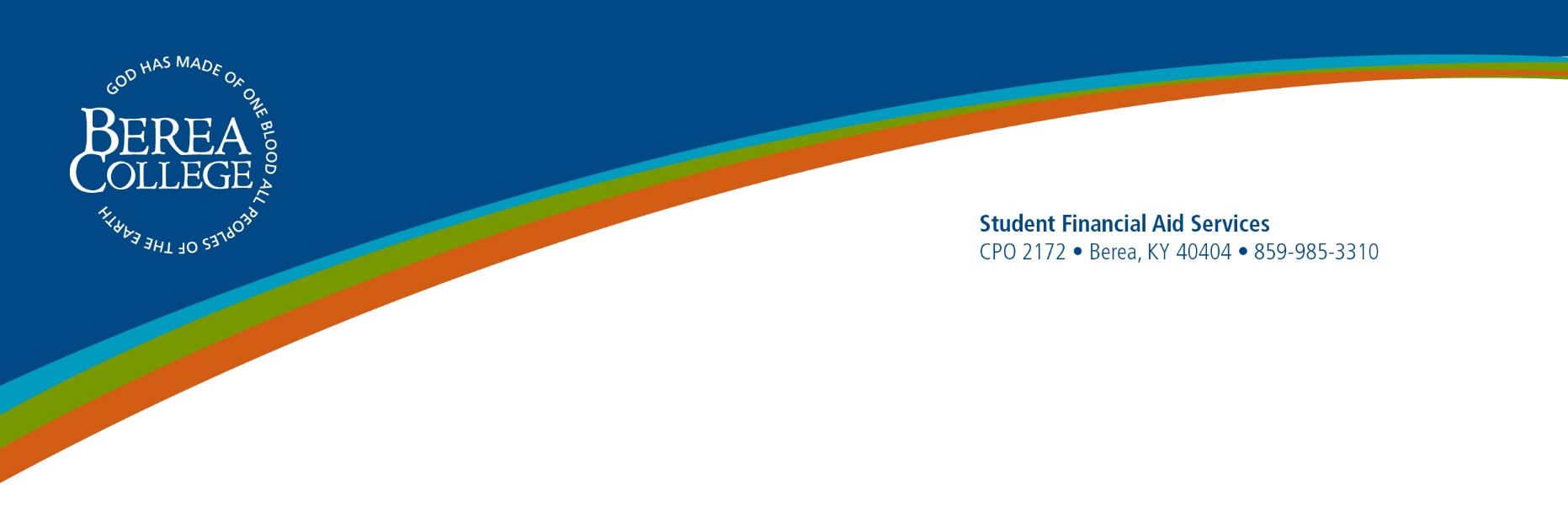 Cost of Attendance 
– Expected Family Contribution (EFC)
__________________________________________________________
= Financial Need
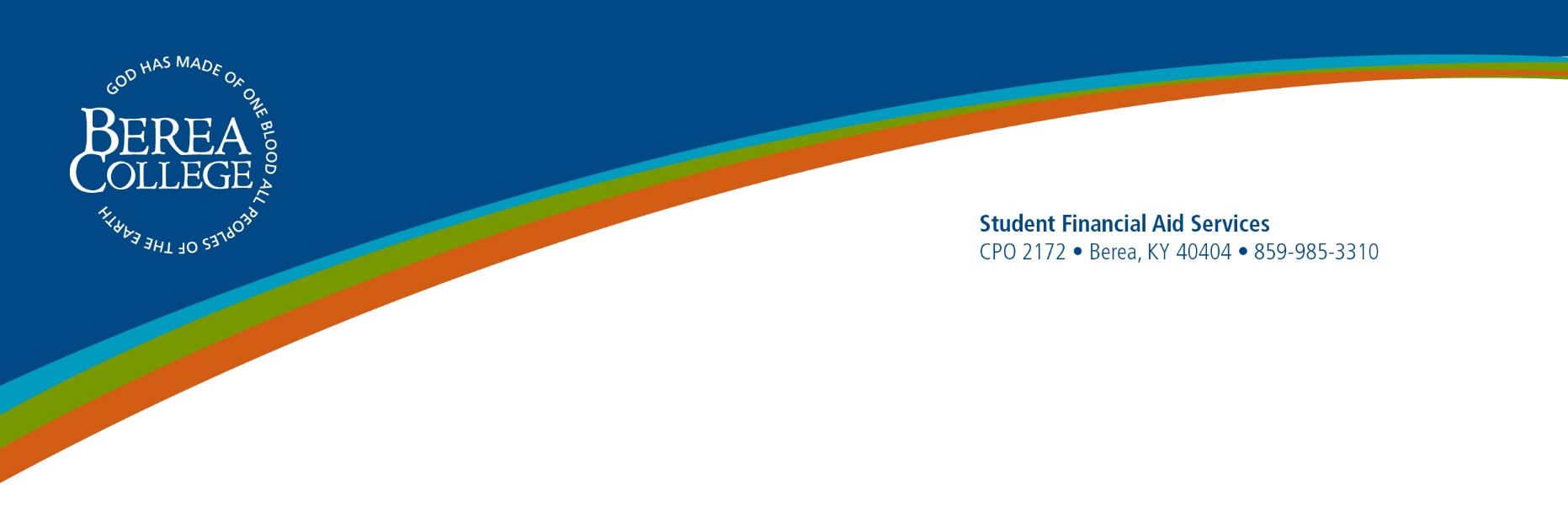 2023-24 Cost of Attendance 
$60,718
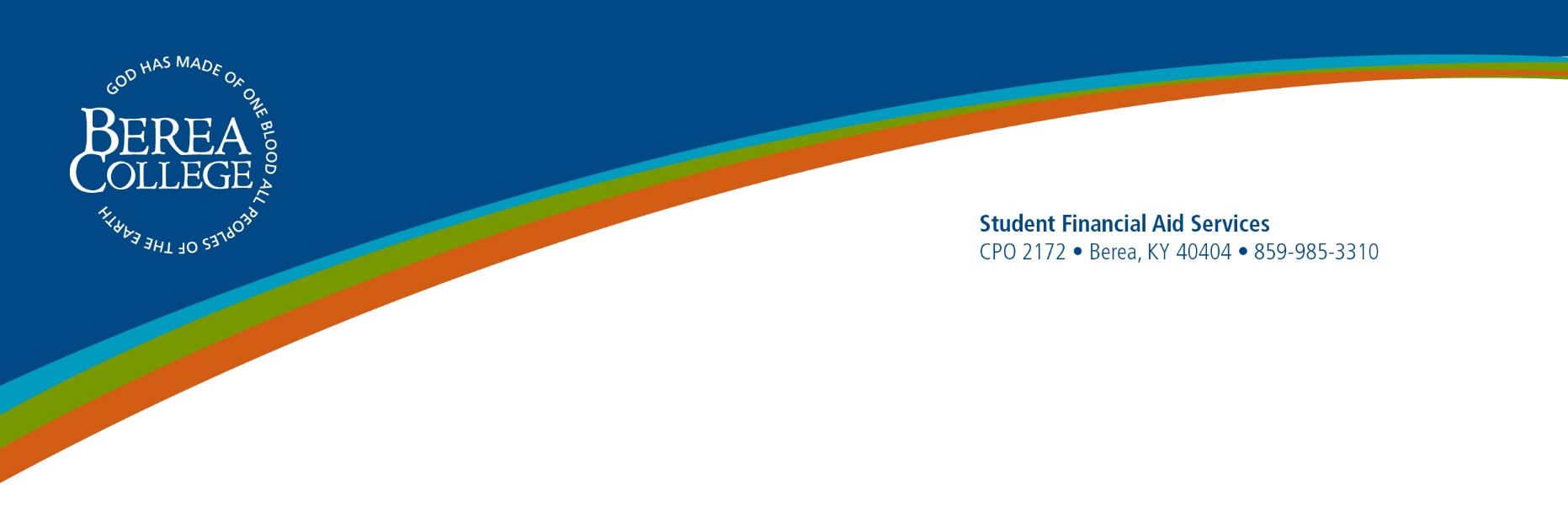 Expected Family Contribution (EFC)

Determined by information on the FAFSA
Can only be replaced by non-need-based loan
Any source of financial assistance must be used to meet financial need
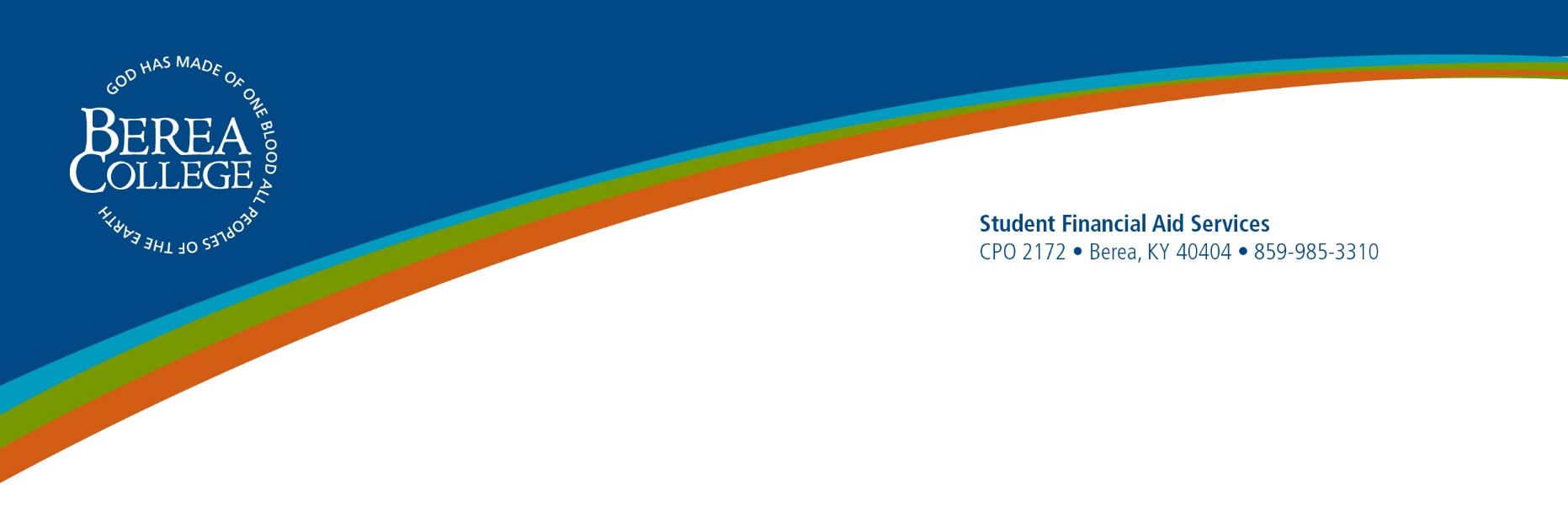 Changes coming for 2024-2025!

EFC will be replaced by Student Aid Index (SAI)
FAFSA will be available in December 2023
We will have more info/training – stay tuned!
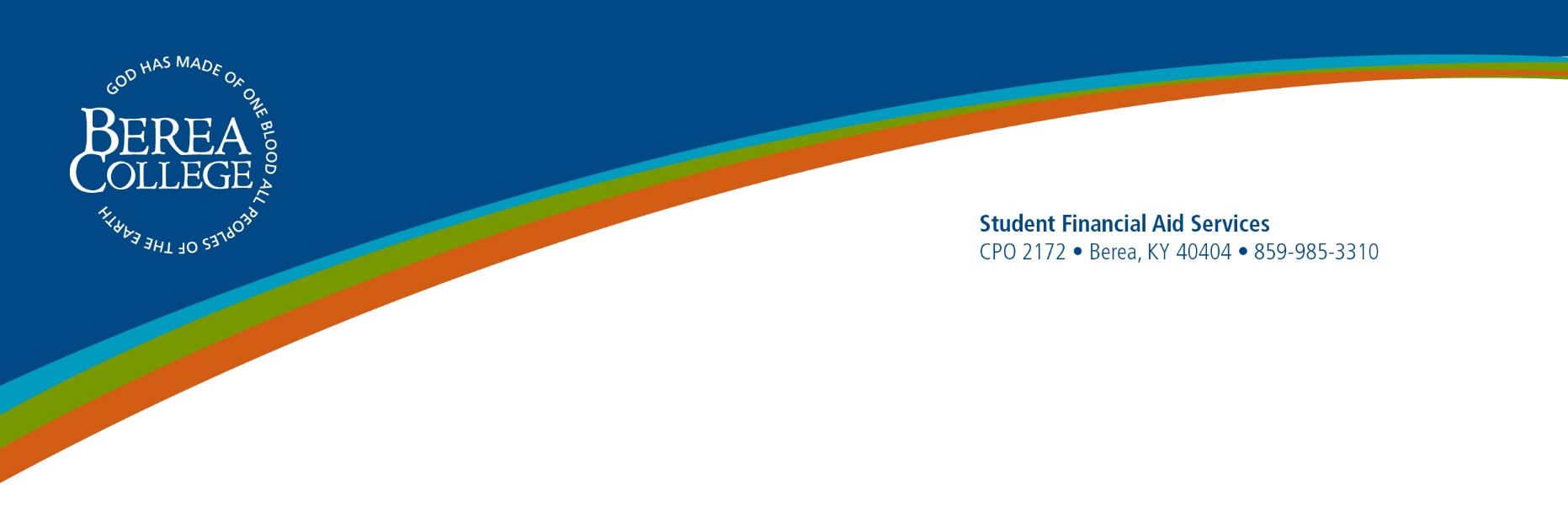 Types of Financial Aid

Gift Aid - no repayment required
Scholarships (merit, abilities, interests)
Grants (financial need)
Self-Help Aid - student obligation
Work study (payment for hours worked)
Loans (must be repaid)
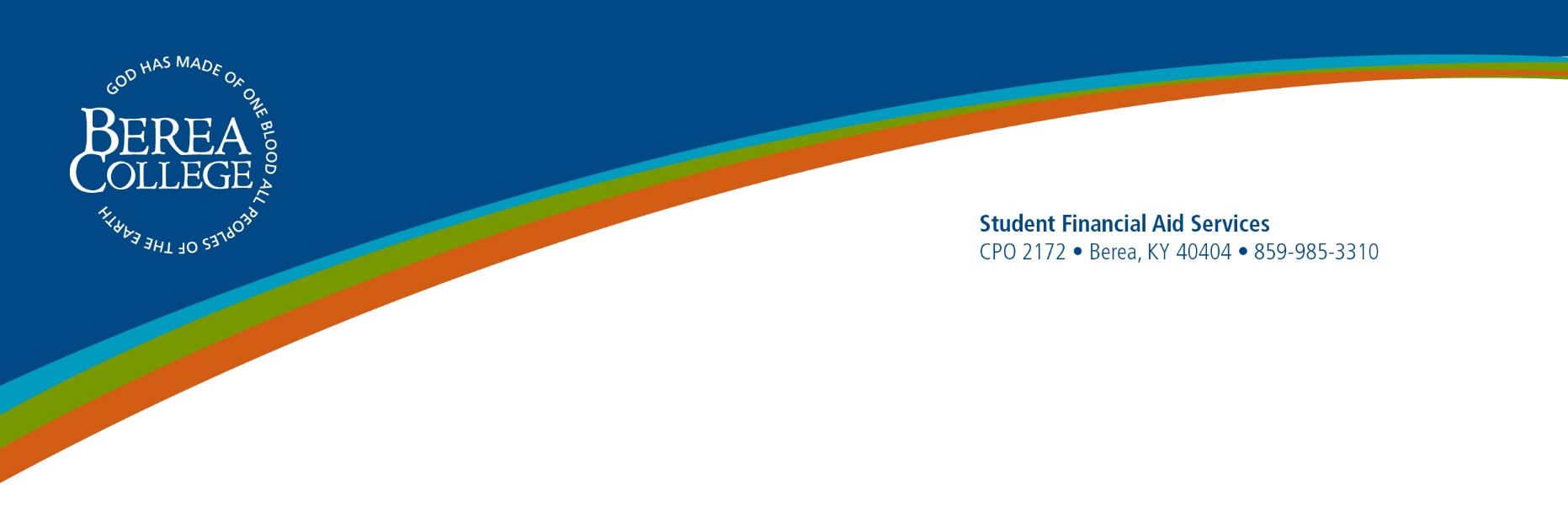 Uniquely Berea
Berea meets 100% of a student’s financial need 
with grants, scholarships, and work study -
no loans!
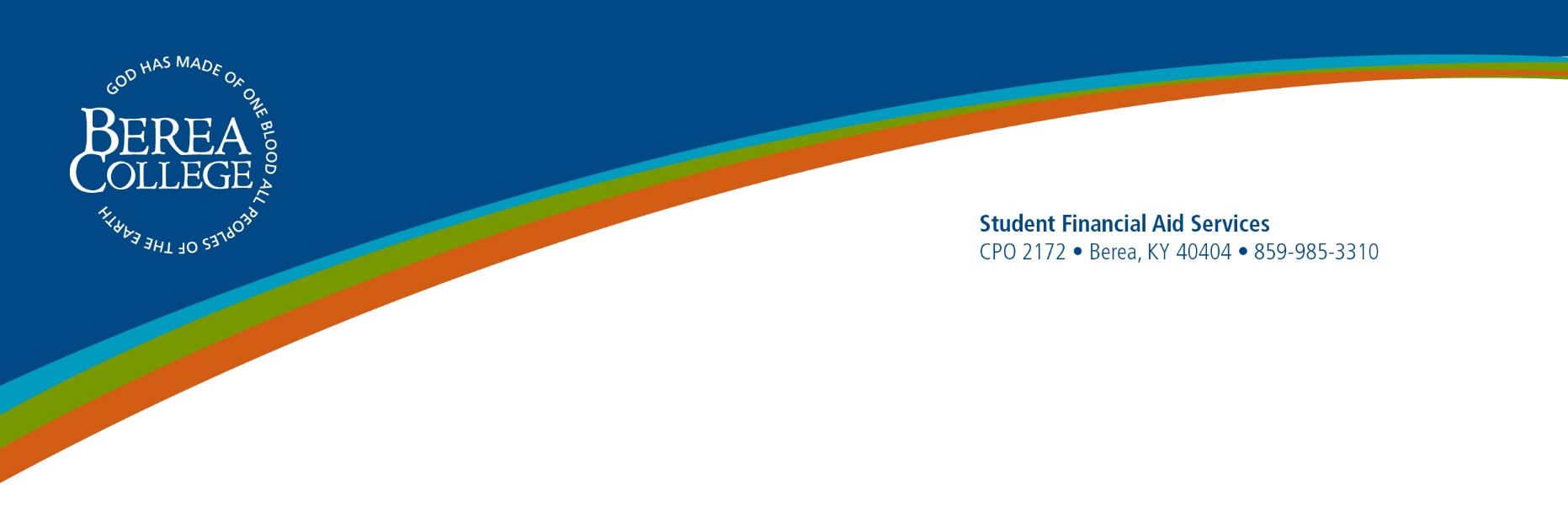 Berea’s Tuition Promise Scholarship
All students receive a combination of federal, state, private & institutional grants 
& scholarships that cover tuition
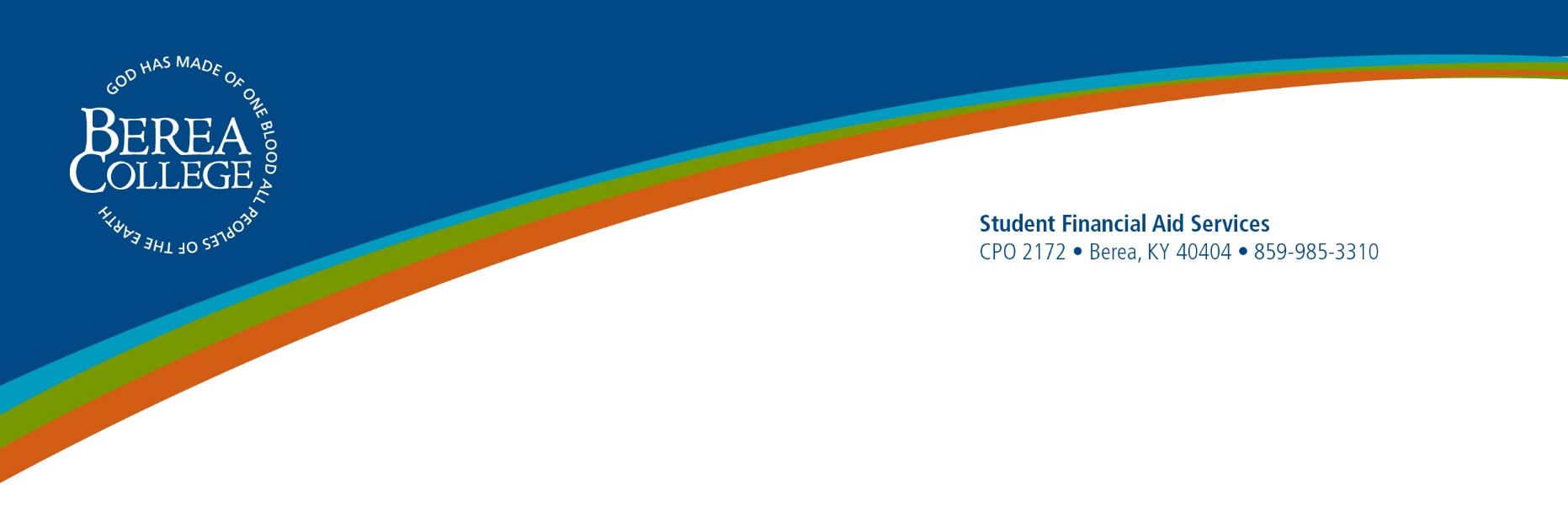 The Labor Program

One of 10 Federal Work Colleges in the country
All students work minimum 10 hours/week
Schedule is set with labor supervisor
Learn ‘soft’ skills (attendance, accountability,    
	teamwork, initiative, respect, learning)
Progress in Work-Learning-Service levels
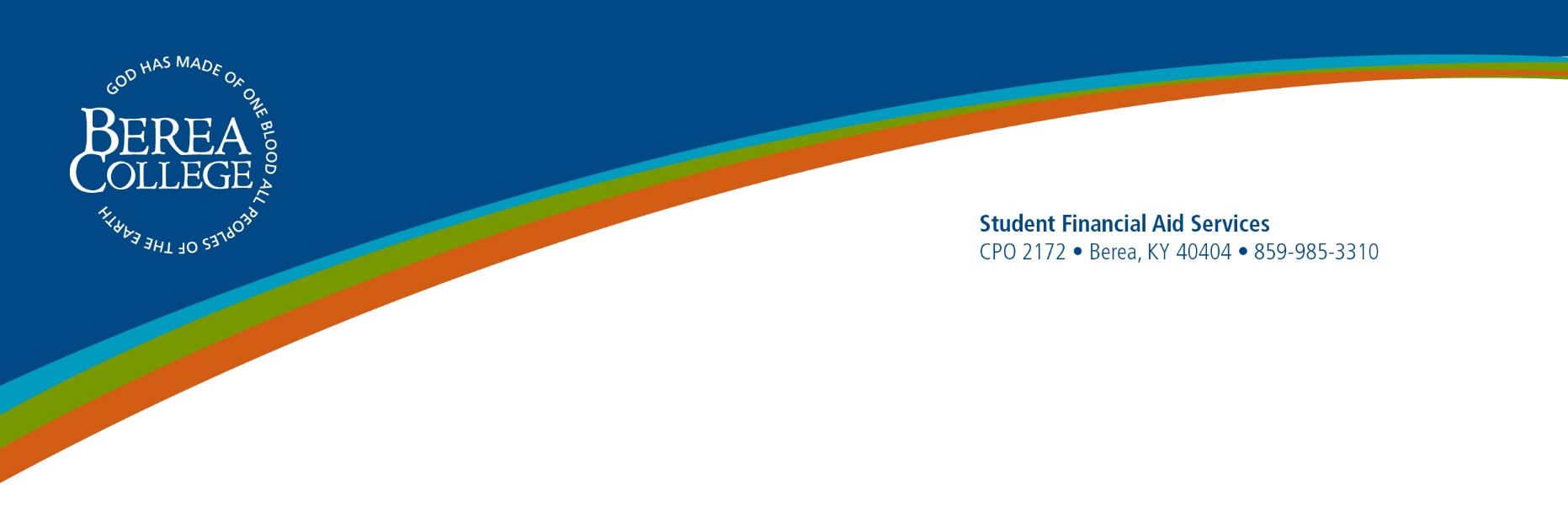 Labor Program continued…
Receive Labor Grant to assist with tuition
Receive monthly paycheck to assist with term bill, indirect expenses
Must budget labor earnings to ensure educational expenses are covered
Direct deposit!
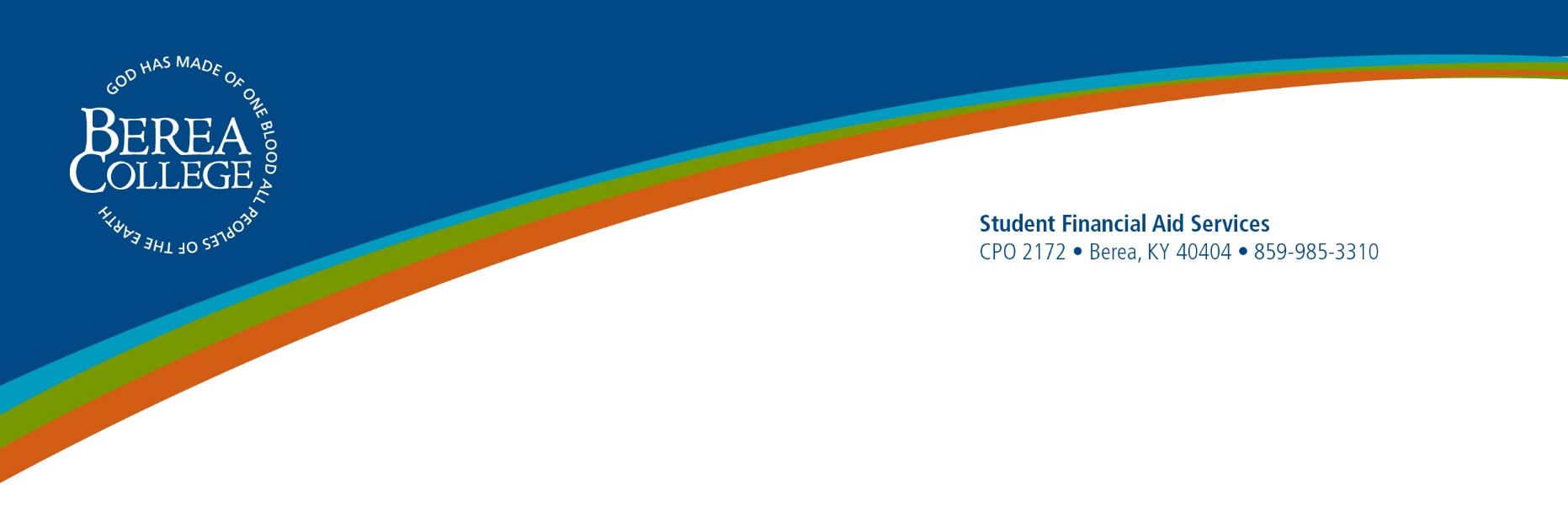 Student Accounts

Term bill – remaining balance of housing, food, & mandatory fees not covered by grants or scholarships
Your account may also include any books/supplies charged, additional course fees, parking tags/tickets, library fines, etc.
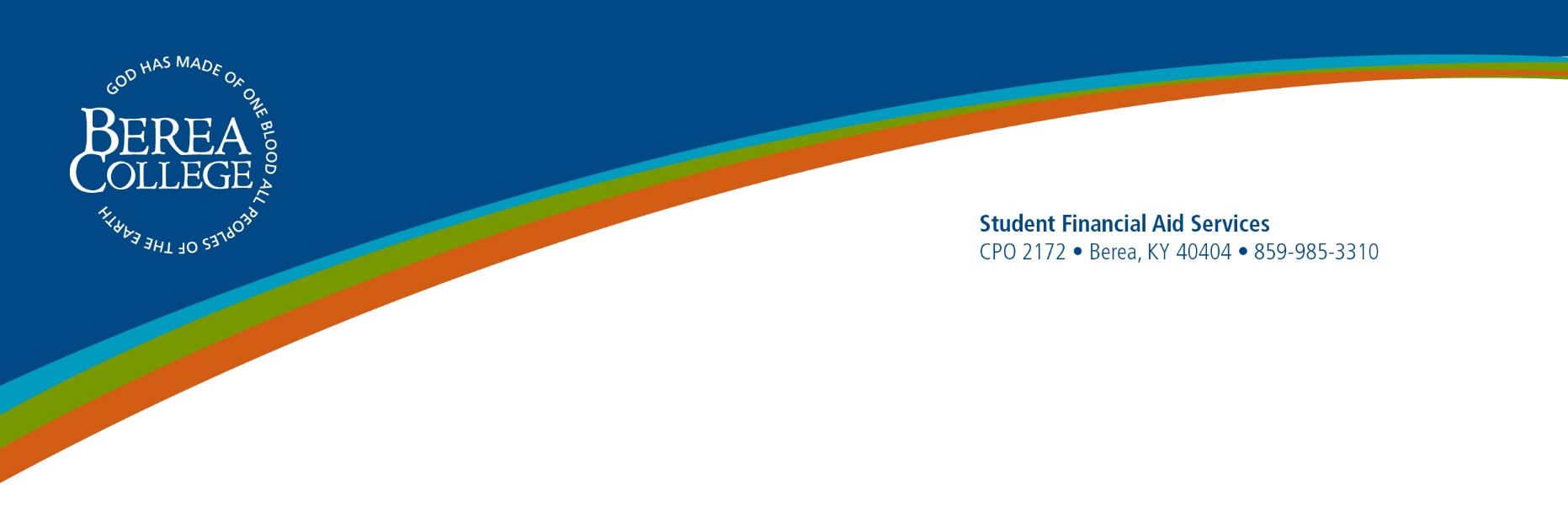 Confirmation

All students confirm their enrollment at the beginning of each fall and spring term
All College business must be complete
Term bills must be paid, or an arrangement for payment must be made
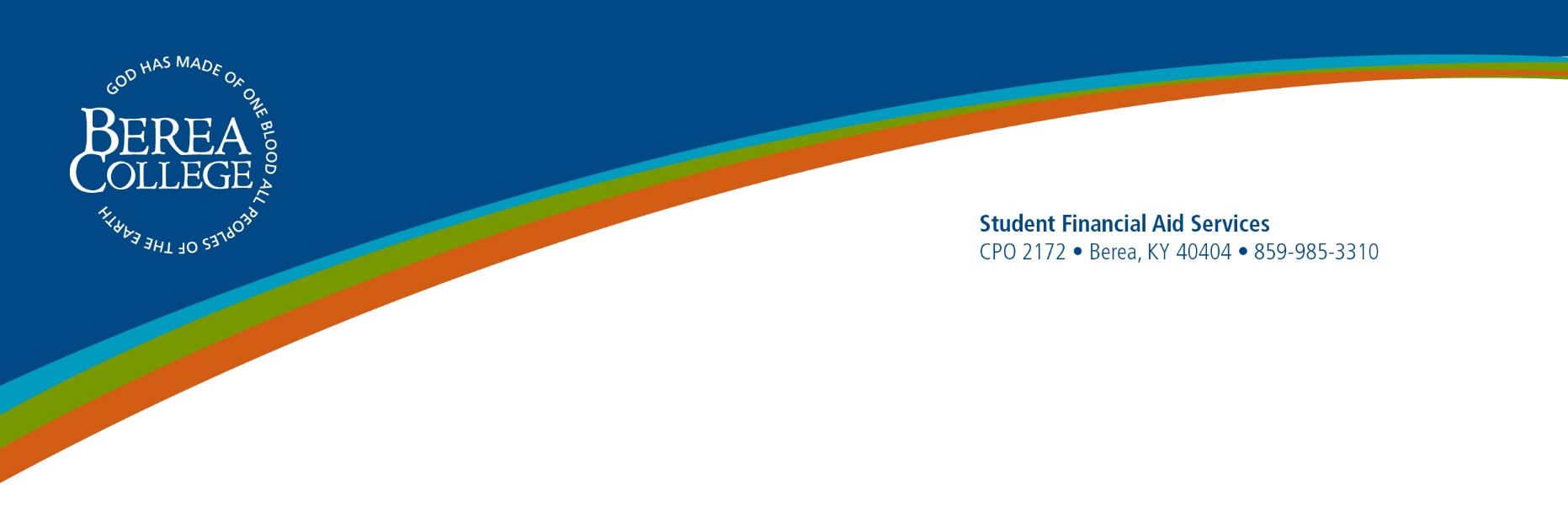 Option 1: Pay in Full
Methods of Payment
Payments can be made:
Through myBerea portal
Via phone at (859)985-3094
In-person in Lincoln Hall
	(M-F, 8:30-12:00, 1:00-4:30)
Via check: 
Student Accounts
ATTN: Madison Stewart
CPO 2168
Berea, KY 40404
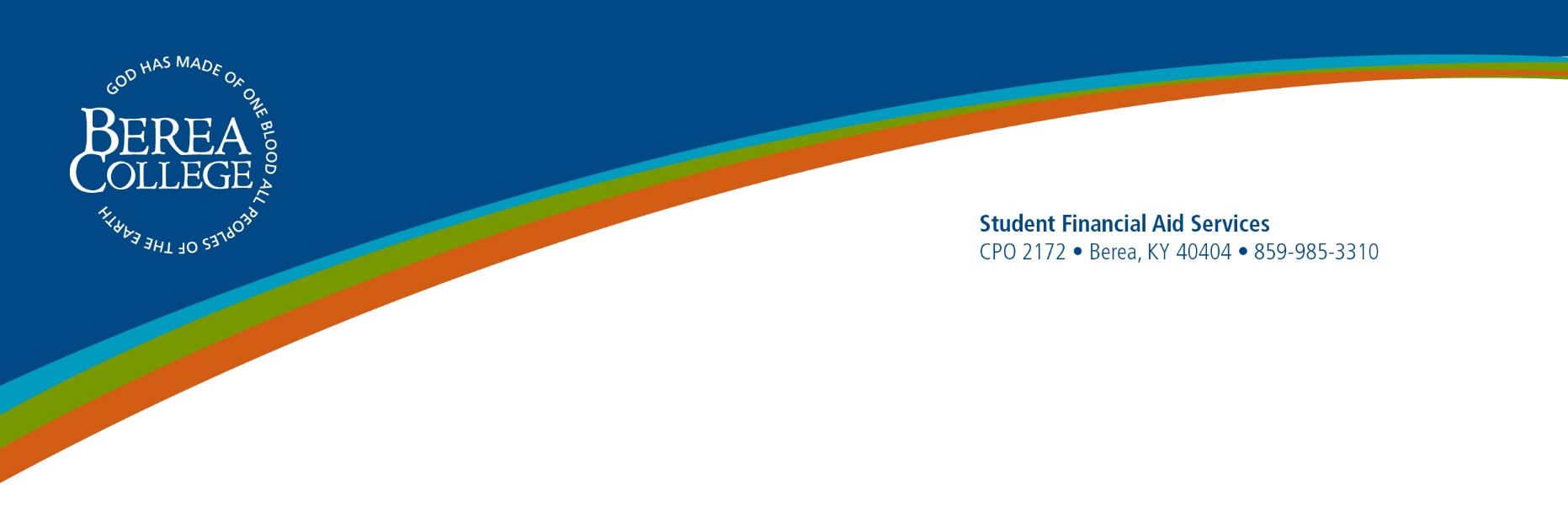 Option 2: Authorize a
Payroll Deduction
Certain amount or percentage of earnings 
is deducted each payroll & automatically applied to student’s account
Can sign up via myBerea portal or
Request a deduction by emailing 	stuaccts@berea.edu
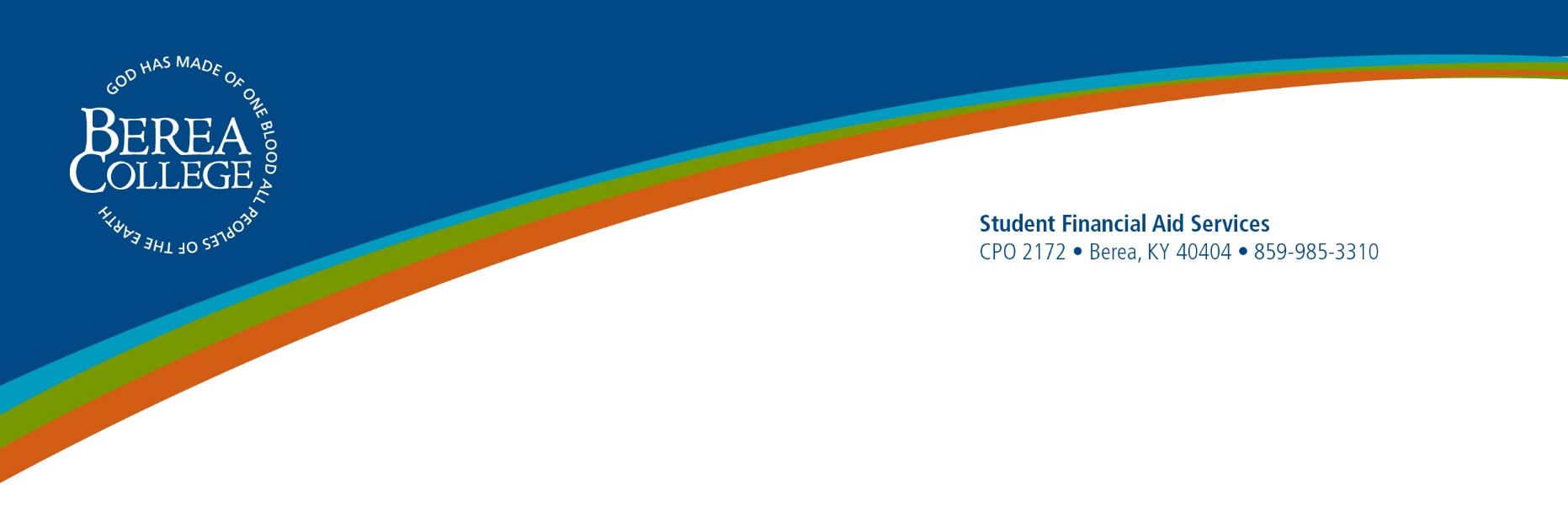 Option 3: Submit a 
Payment Arrangement
Students/families can submit a payment plan explaining how the balance will be paid before the end of term
Students with a balance of $200 or more will not be able to register for the following term
Can request via our website under ‘Forms & Resources’ berea.edu/student-financial-aid
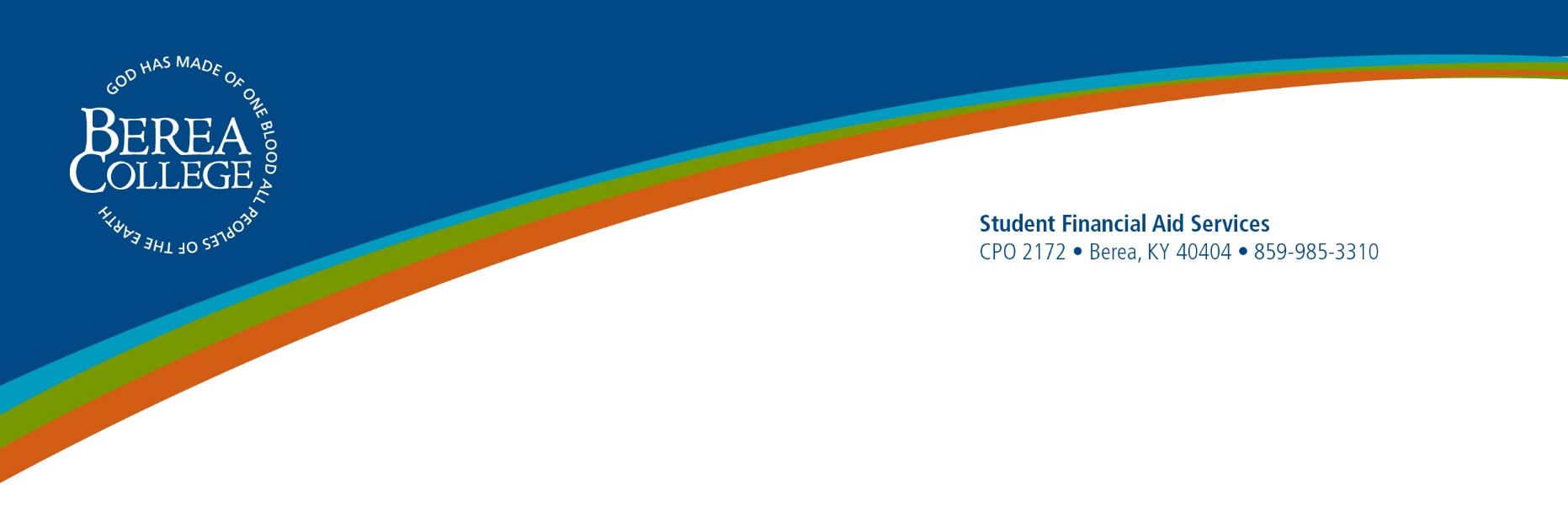 Option 4: Apply for Additional Aid (Loans)
If families cannot pay their expected family contribution, loans are available
Complete an Additional Aid Application (also on our website) berea.edu/student-financial-aid
Loans will be considered after counseling to explore all other options
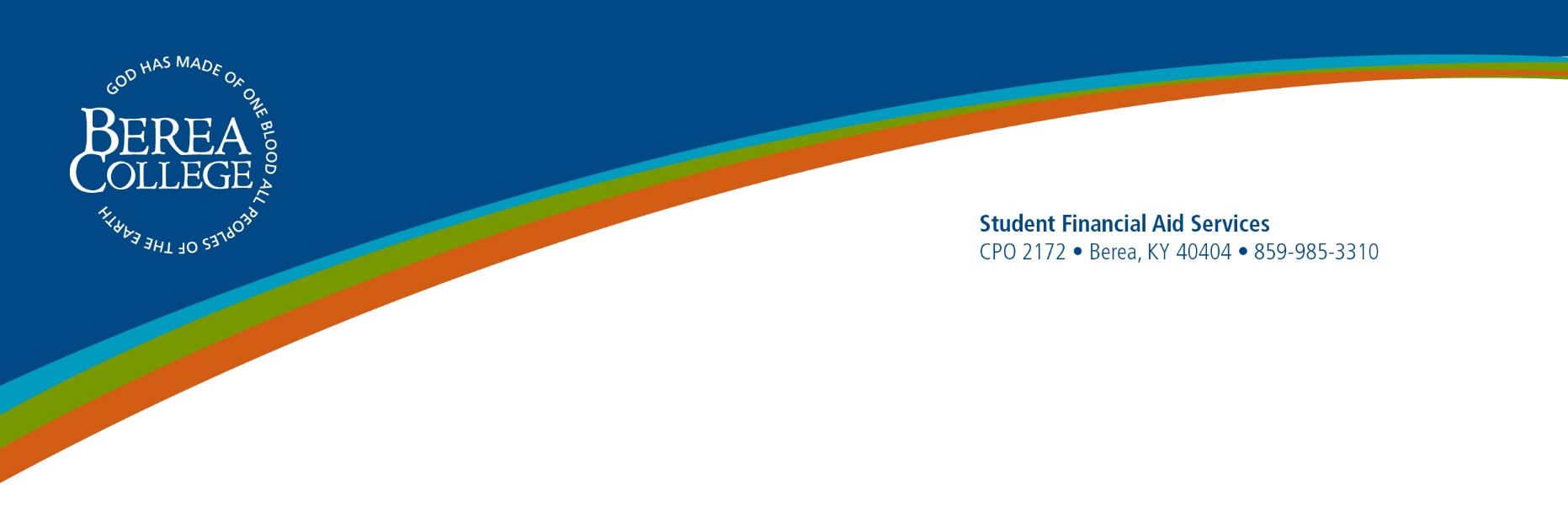 Online Bookstore/Book Charges
Each student has a $500 credit limit to use at our online bookstore
Any charges against this will show on your student account
This is a cash advance – not a scholarship!
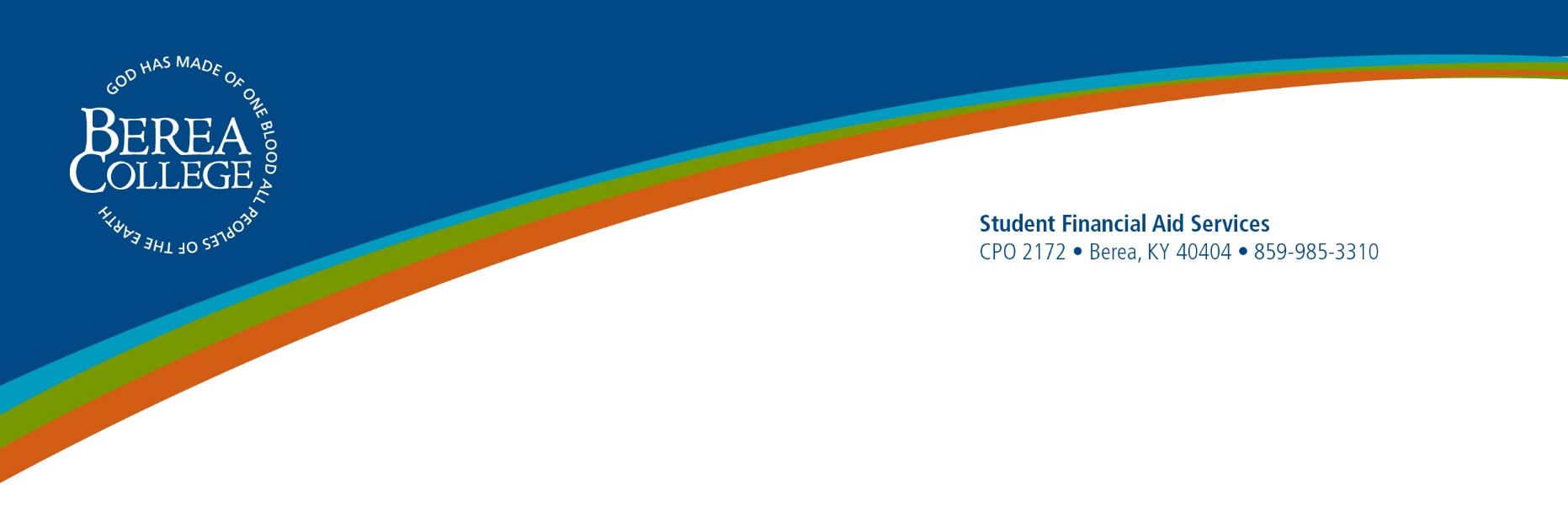 Student Health Insurance
Students covered under an individual or parental plan are exempt
Not all plans transfer to KY
$200/term (covered for Pell-eligible students)
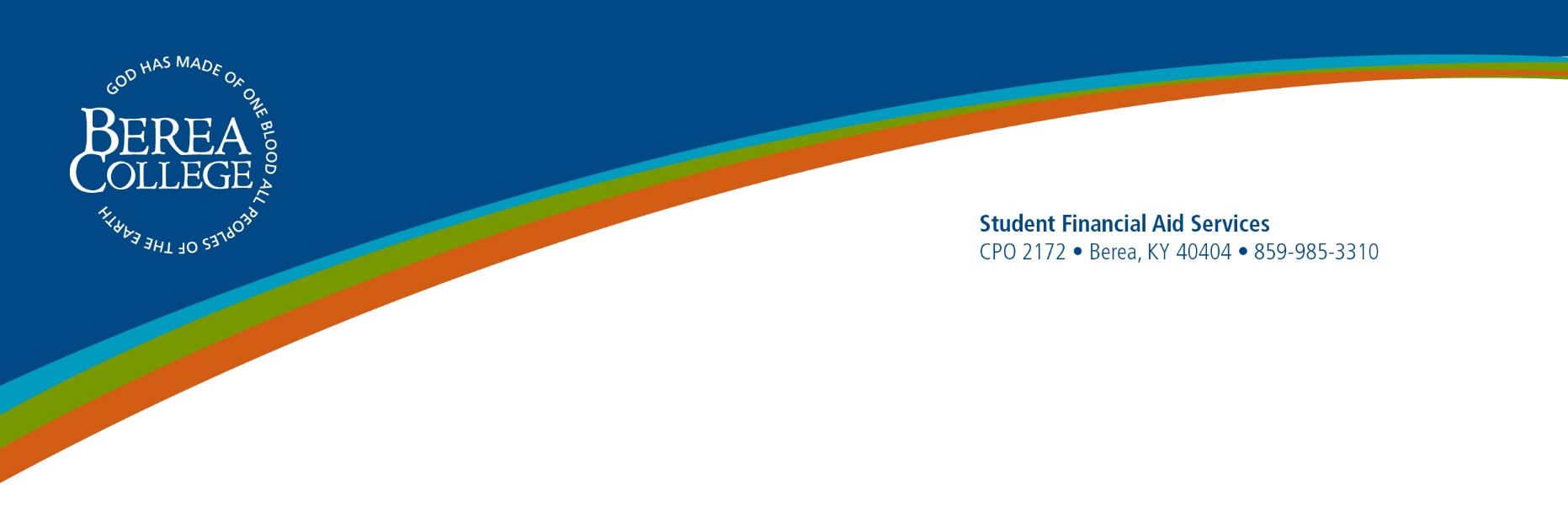 Electronic Consent
In order to have information sent to you via email or other electronic means, we must have a signed consent form (these are in your packet).
You can also complete this process via myBerea.
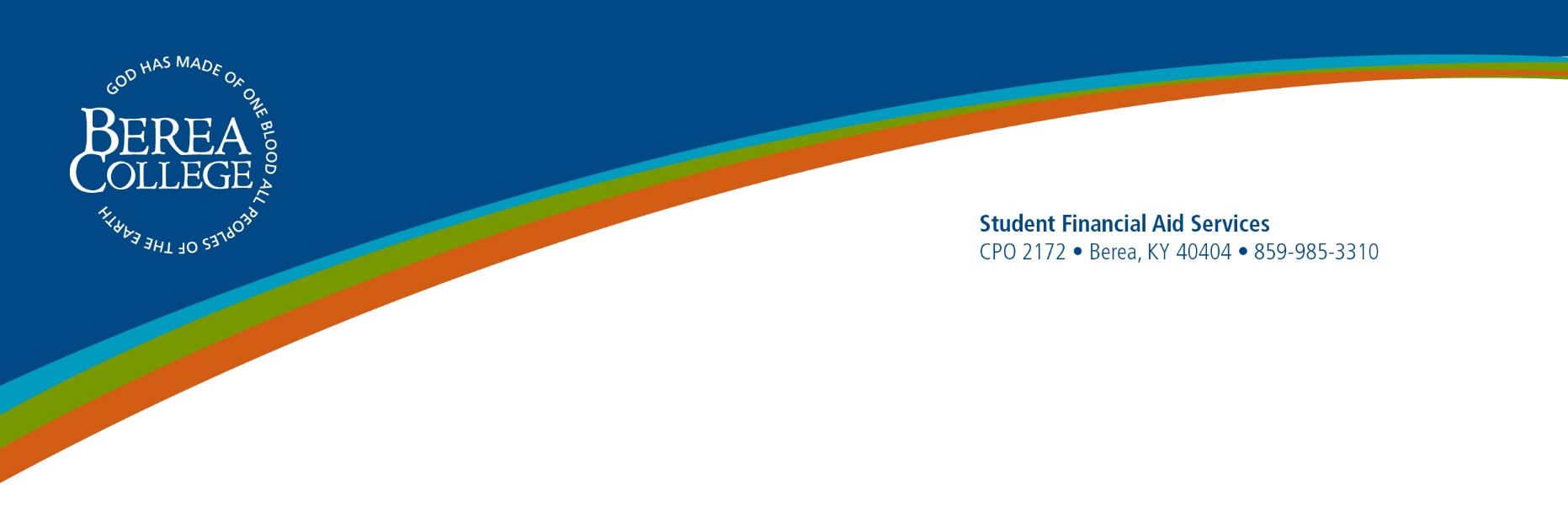 Questions???
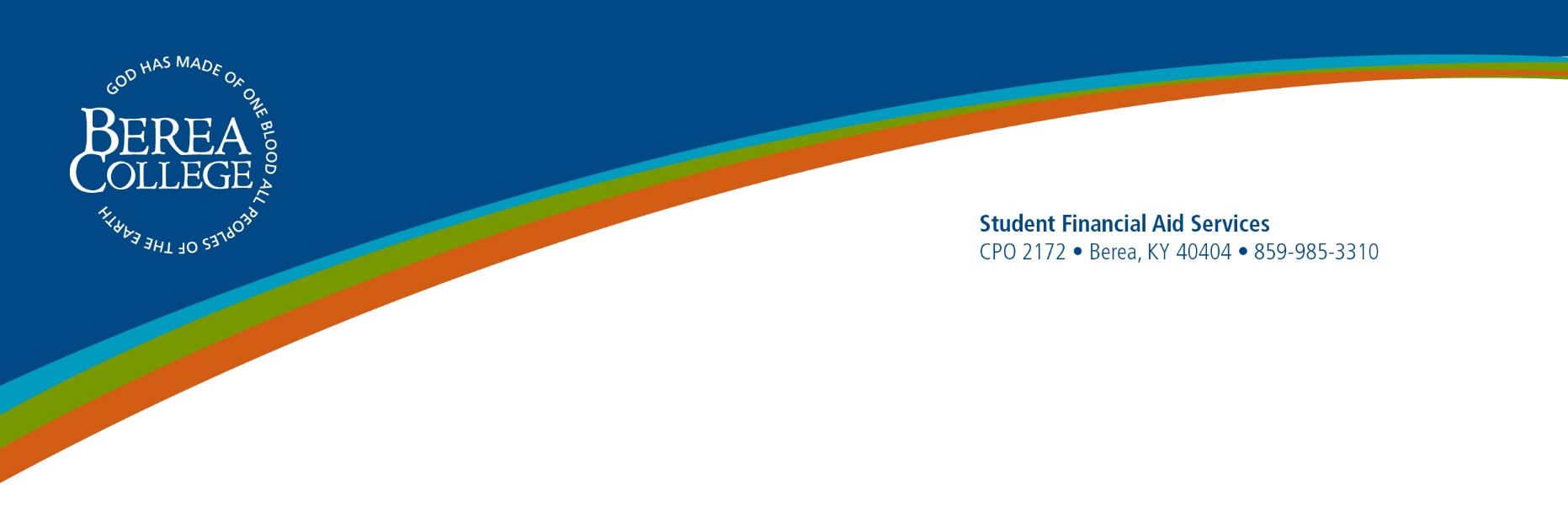 Contact Us!
Student Accounts
ATTN: Madison Stewart
CPO 2168
Berea, KY 40404
859-985-3094
stuaccts@berea.edu
Student Financial Aid Services
CPO 2172
Berea, KY 40404
859-985-3310
finaid@berea.edu
berea.edu/student-financial-aid